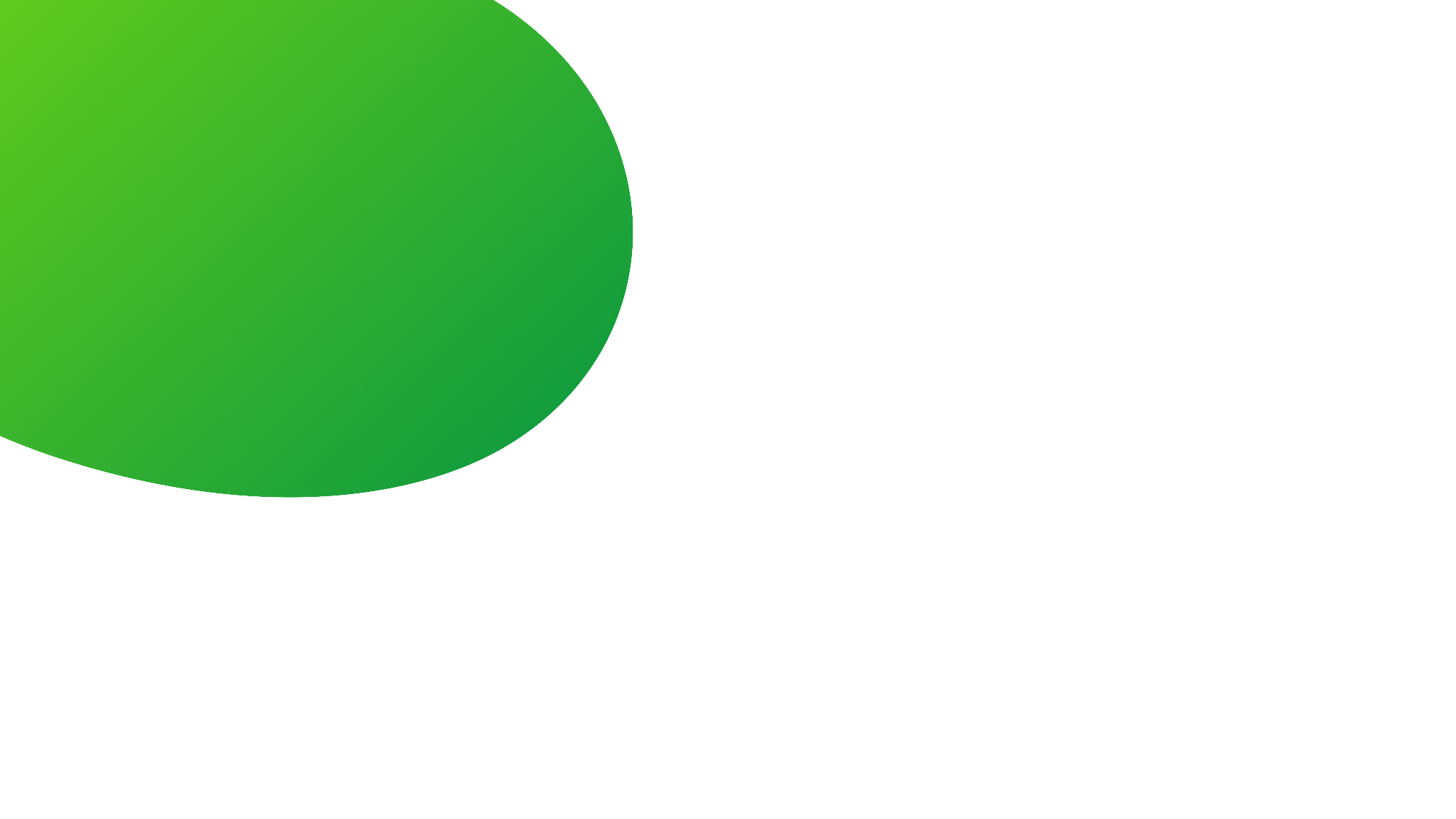 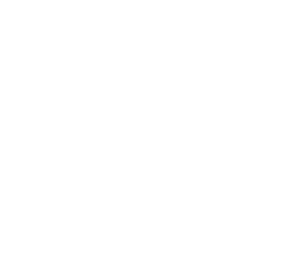 Development of a tool for the diagnosis or prediction of growth failure and its prevention in premature infants in Cameroon.
OLS welcomes you to Open Seeds!
KENGNE  SANDRINE (MD, MPH, PHDc)
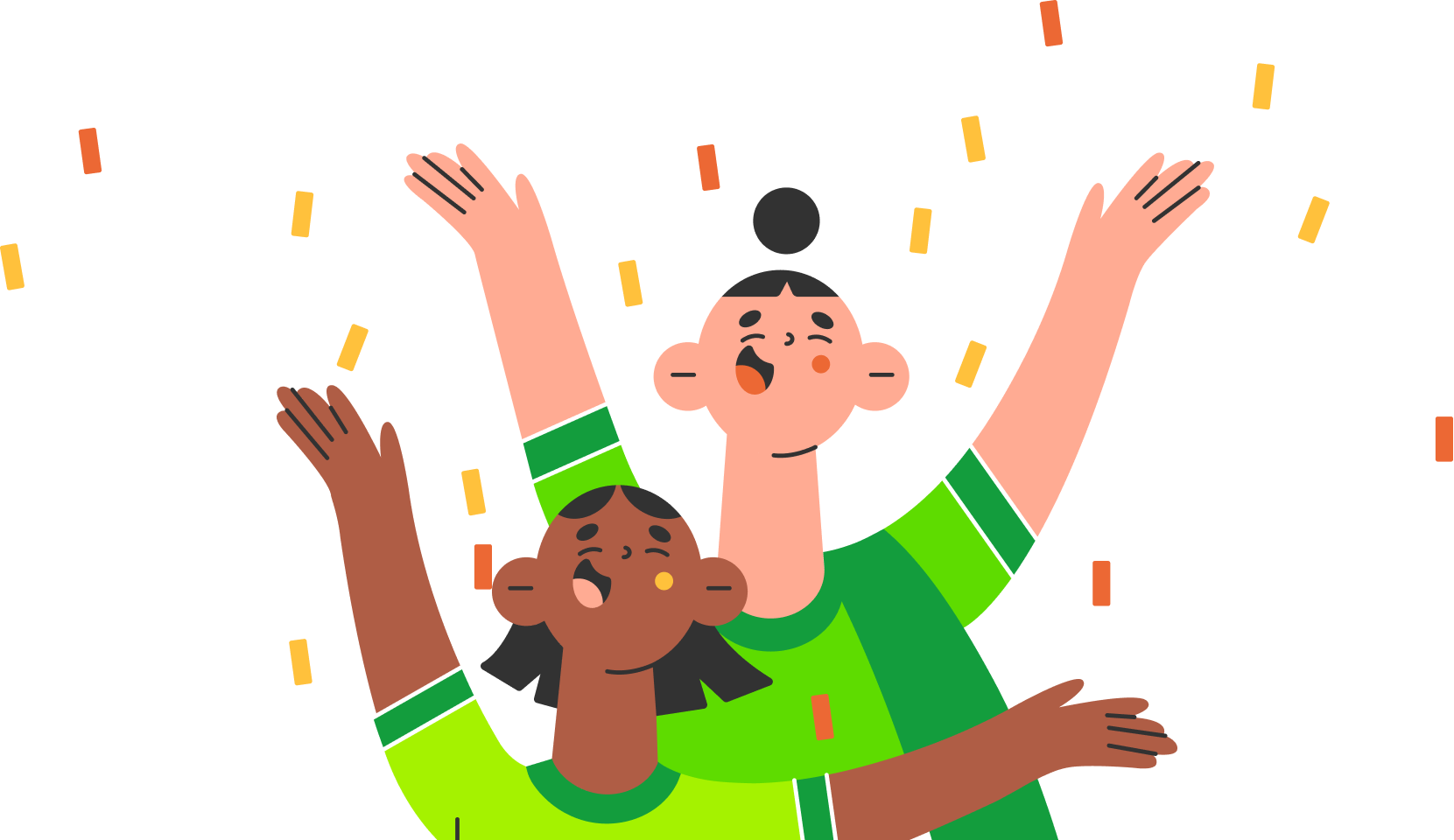 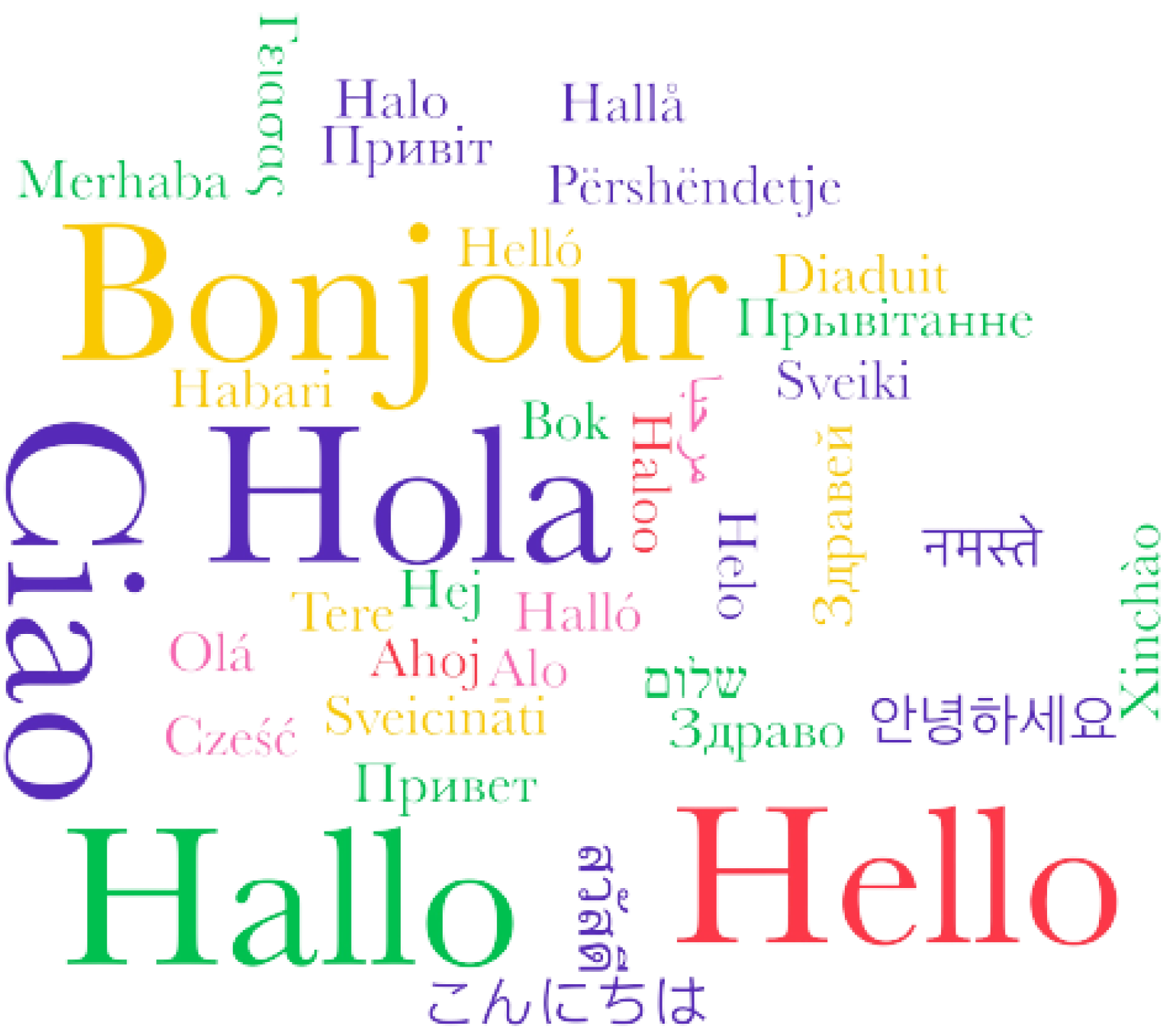 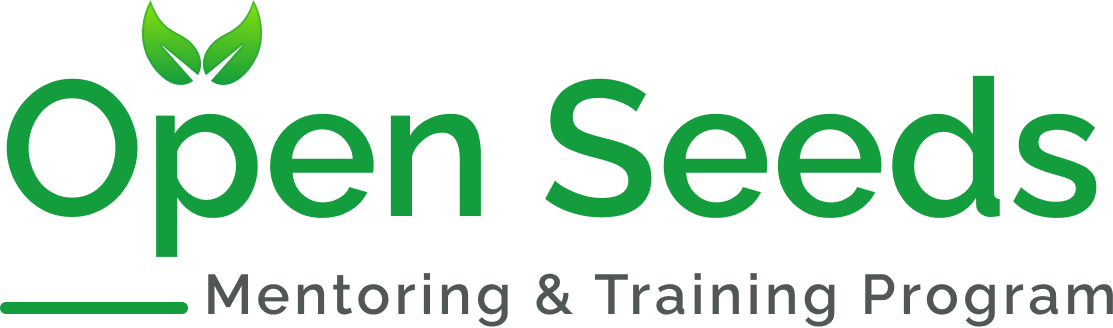 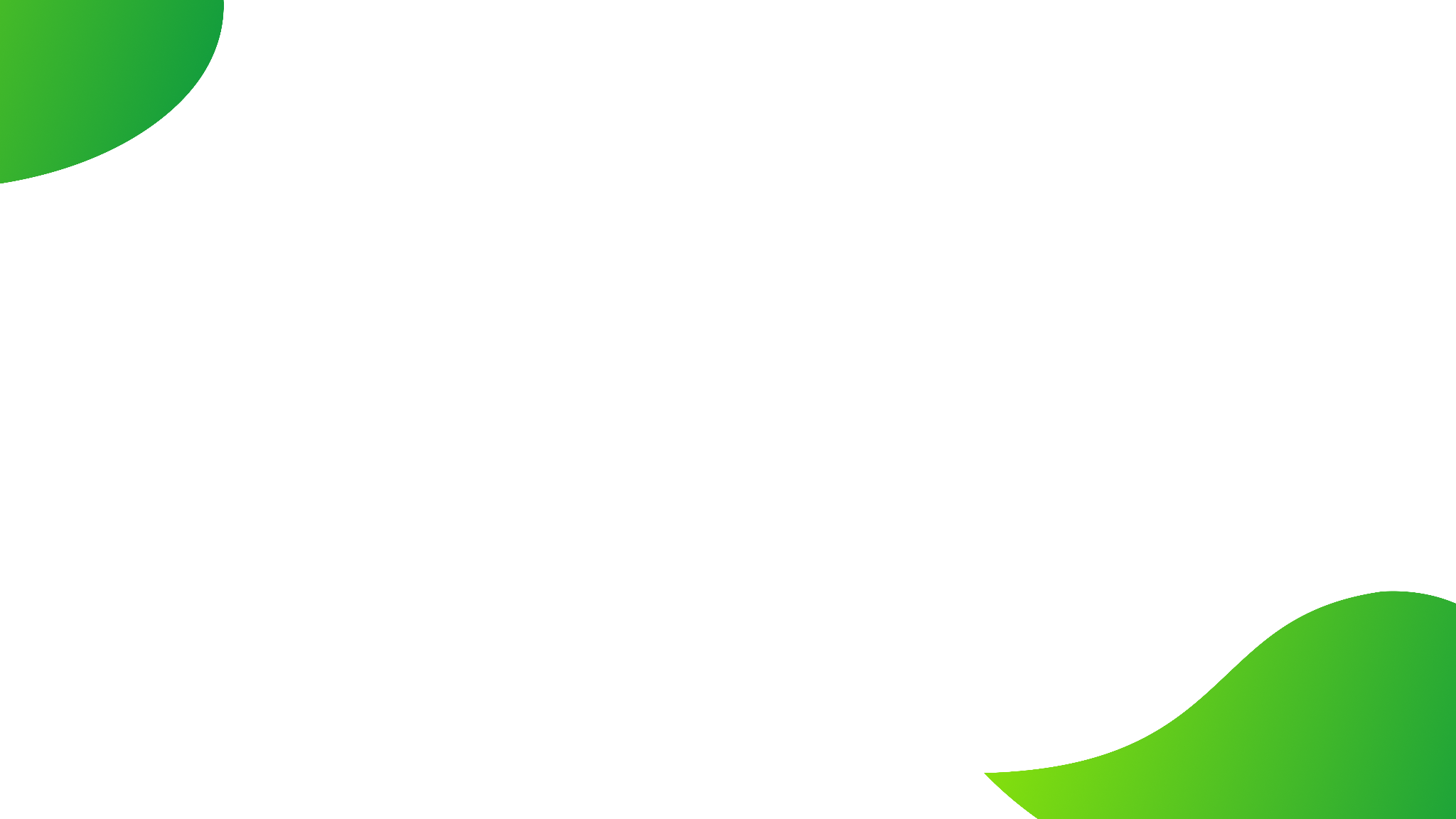 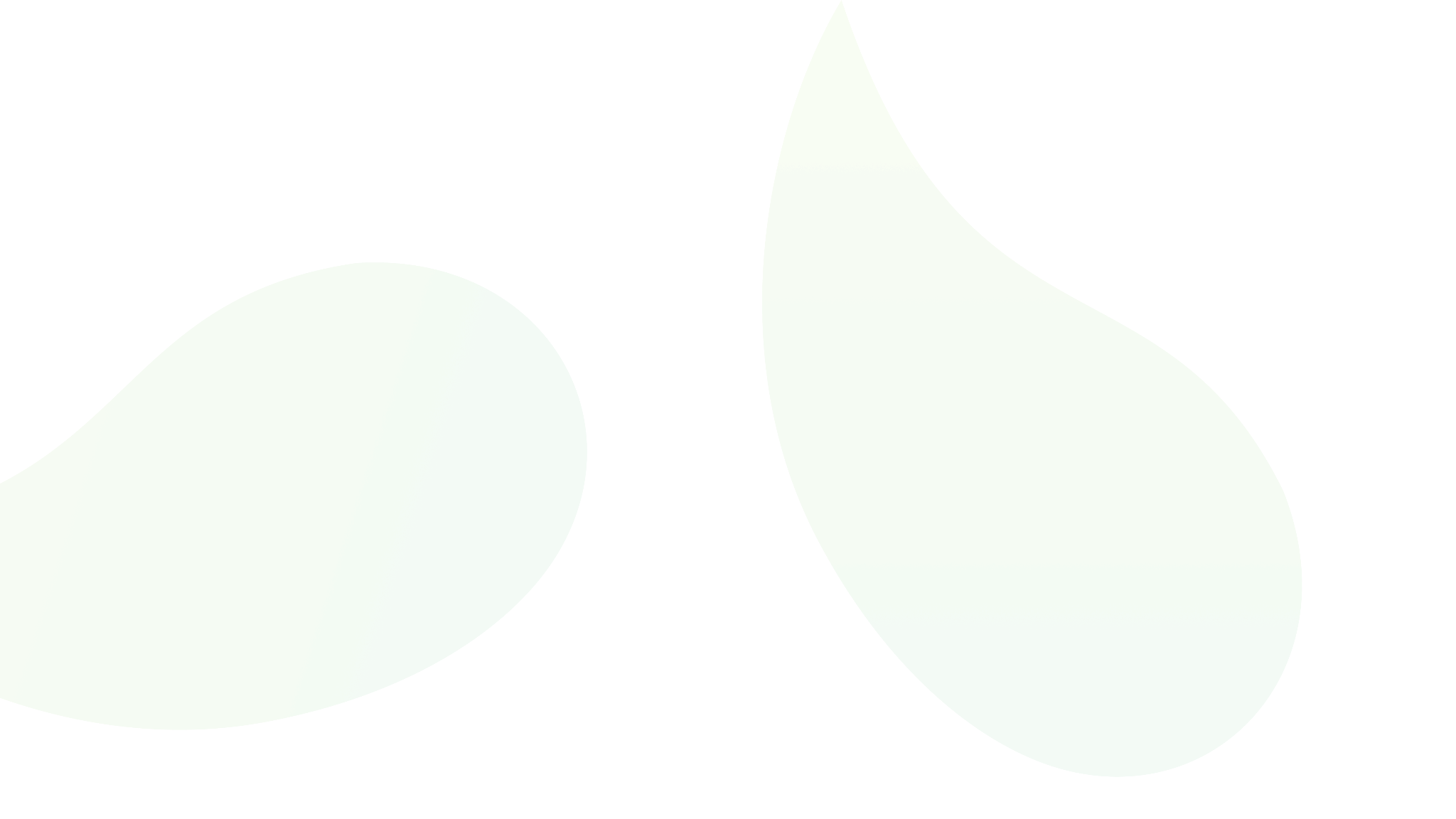 Introduction
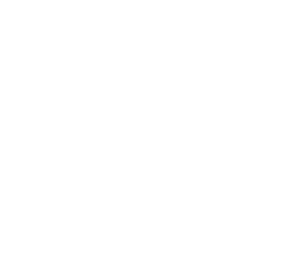 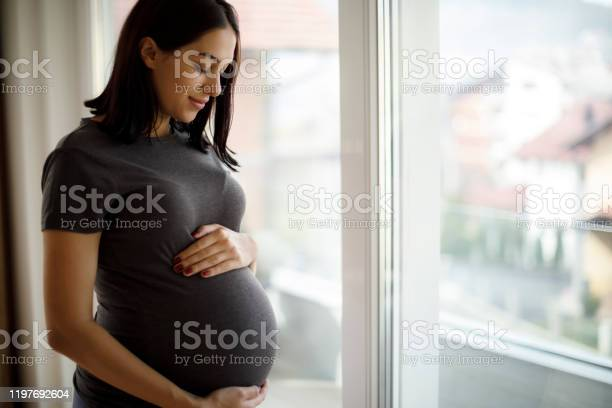 Fetal growth restriction (FGR) is a major complication of pregnancy and is associated with stillbirth, infant death an child morbidity. 

Post natal growth failure (PGF) is a complication of prematurity which is a public health problem given its magnitude (1 CHILD/10) and its strong association with infant mortality (28% of deaths)
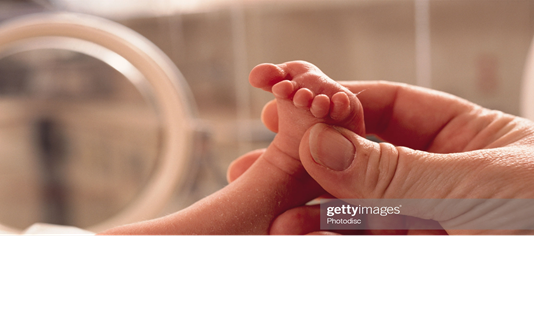 In our  context there is a Lack of suitable local reference curves and lack of consensus on the use of existing curves (european) for diagnostic.
Few published studies on factors associated with growth failure and its prevention
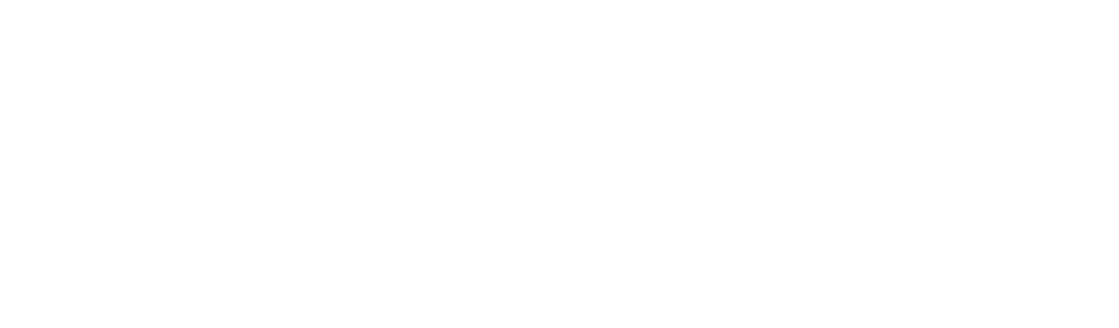 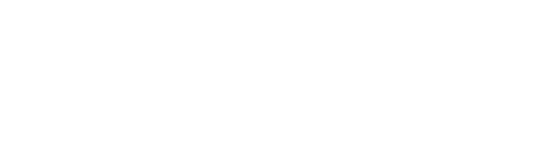 openseeds
mentoring & training program
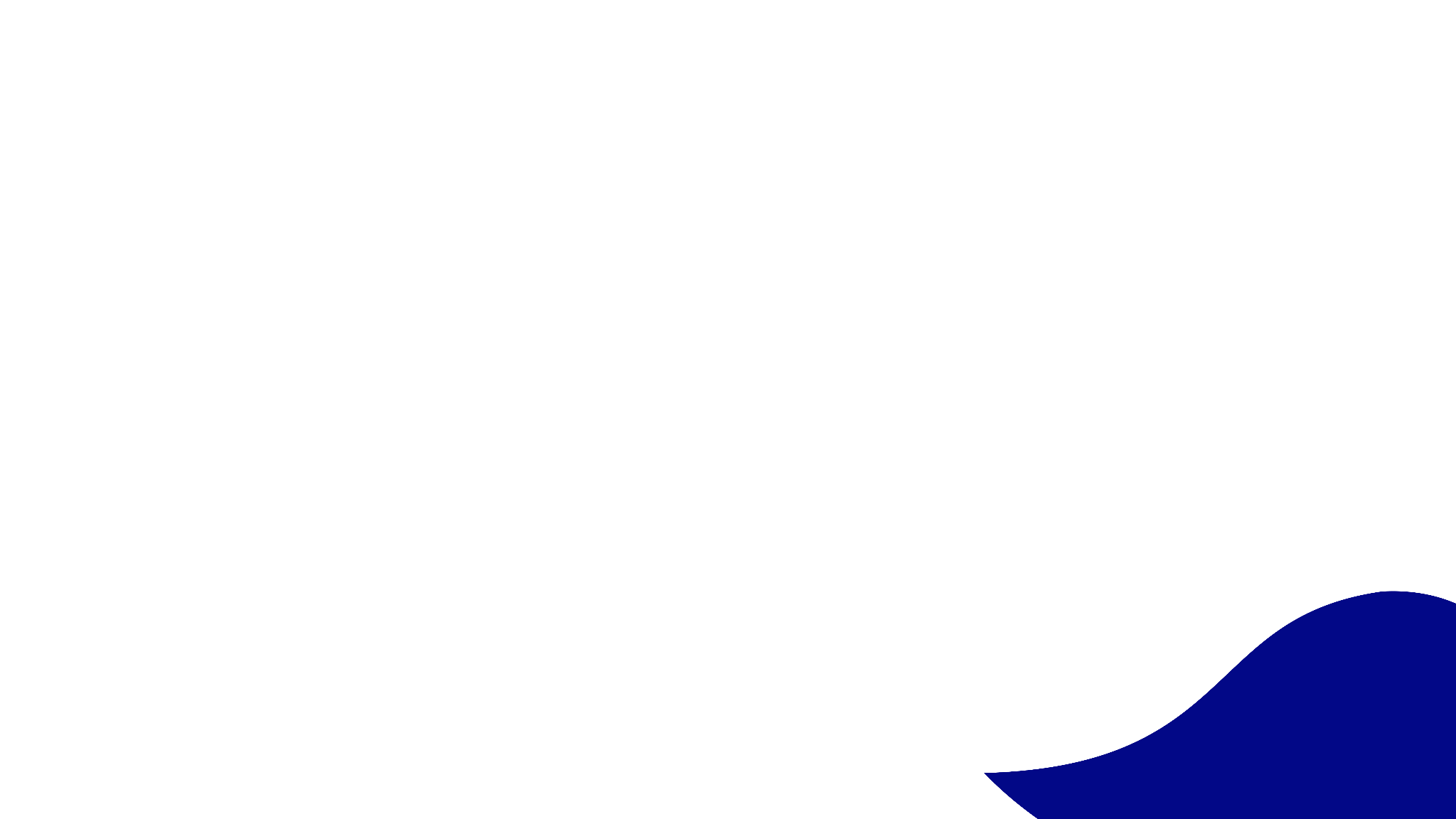 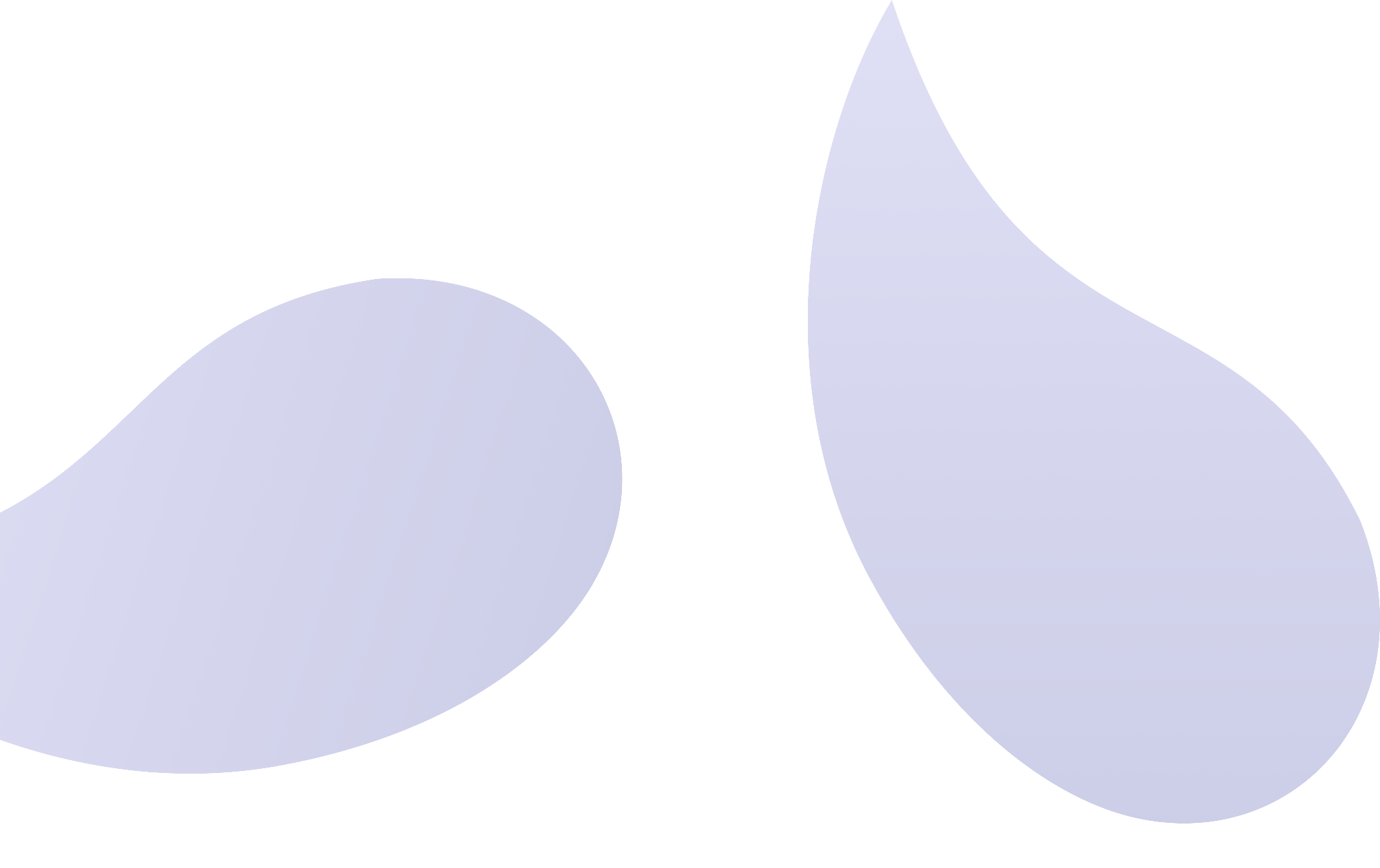 Objectives
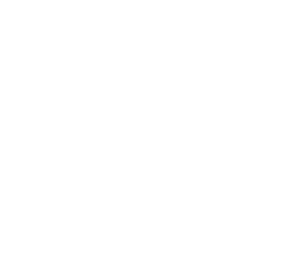 INITIAL OBJECTIVES
To describe the variability of growth parameters obtained after the use of different growth curves (Intergrowth -21, Fenton and OMS) in low-birth-weight preterm infants in Yaoundé, Cameroon.
Identify the profile of parents and preterm low-birth-weight infants.
Determine the factors associated with prematurity and show their influence on the occurrence of growth failure
Model growth curves in our context.
CURRENT OBJECTIVE
Make preterm growth data widely understandable in order to propose solutions for the diagnosis and prevention of growth failure  through collaboration.
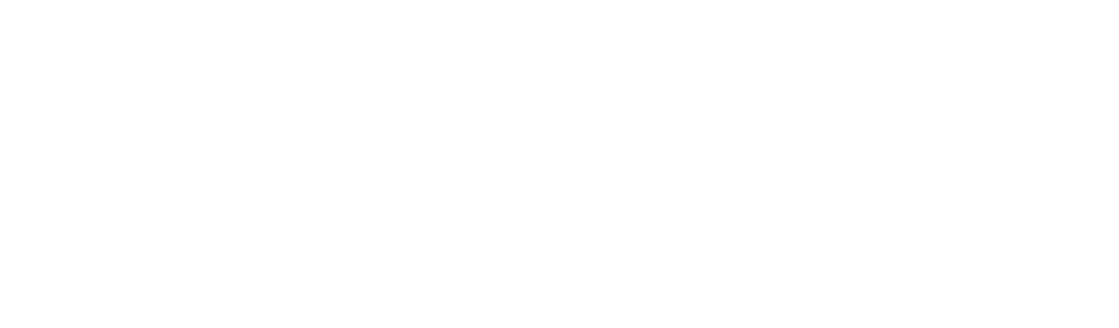 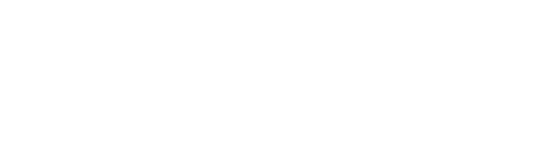 open seeds
mentoring & training program
Factors associated with fetal grow restriction (FGR) and post natal growth failure(PGF)
Maternal conditions
Nutritional protocol used during the period under consideration
Factors related to maternal nutritional deficiencies
Factors related to maternal chronic disease
Initial status of the child: birth weight (BW), sex
Factors related to exposure to toxic substances
Postnatal pathology of the child,
Factors related to maternal infections (HIV, malaria,)
Domestic violence
Fetal  conditions
Genetic disorders 

          Factors related to fetal infections

          Placental dysfunction
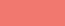 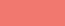 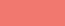 Proposed framework to prevent growth failure in low resources settings of Primary health care station or at home.
Fighting against PGF after birth
Fighting against FGR Preconceptional and pregnancy
Newborn nutrition
Maternal nutrition
Preventing infections
Integred antenatal care
Fighting agains toxins
Management infection and comorbidities
Shorten parenteral feeding
Early initiation of enteral feeding 
Progressive enteral feeding to prevent intolerance espacially after bowel surgery 20 ml/kg/day increasement
Protein uptake at >3g/kg/day for improvement of protein attrition 
Priotize breastfeeding milk of own mother+targeted fortification.
Caution to high osmolarity milk
Preterm formula can be used as feeding option when BM not available
Implementtation of KMC/co-rooming is must
Close monitoring weight, height and head
Antibiotics when indicated
Oxygen and treatment of bronchodysplasia
Treatment of anemia
Warming
Limited invasive devices to prevent nosocomial infection
Preconceptional diet : Iron , Calcium, felate
Insuring uptake of >1800 kcal/day during pregnancy
Pregnancy weight gain 7-16kg according to prepregnancy weight
8 ANC visits
Monitoring of fundal height
Assessing fetus vitality
Hypertension and albumine screening
Bet nets impregnated
Iron calcium 3 TPI, nutrients
Prevention of premature delivery
No drugs or toxins
Intermittent preventive malaria  treatment
Prepregnancy immunisation against Rubella
Tract Test and treat  HIV and syphylis
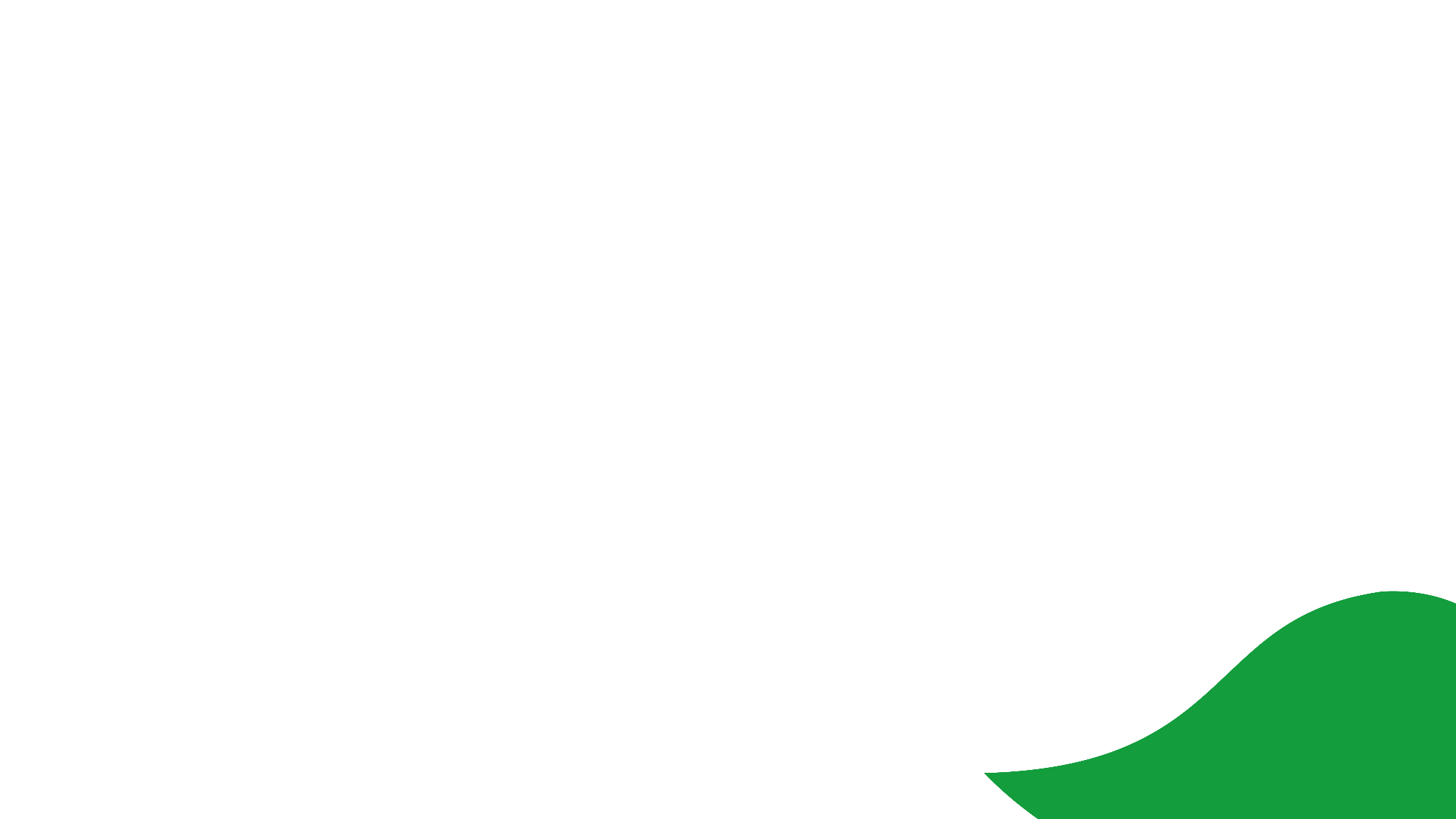 Progress made
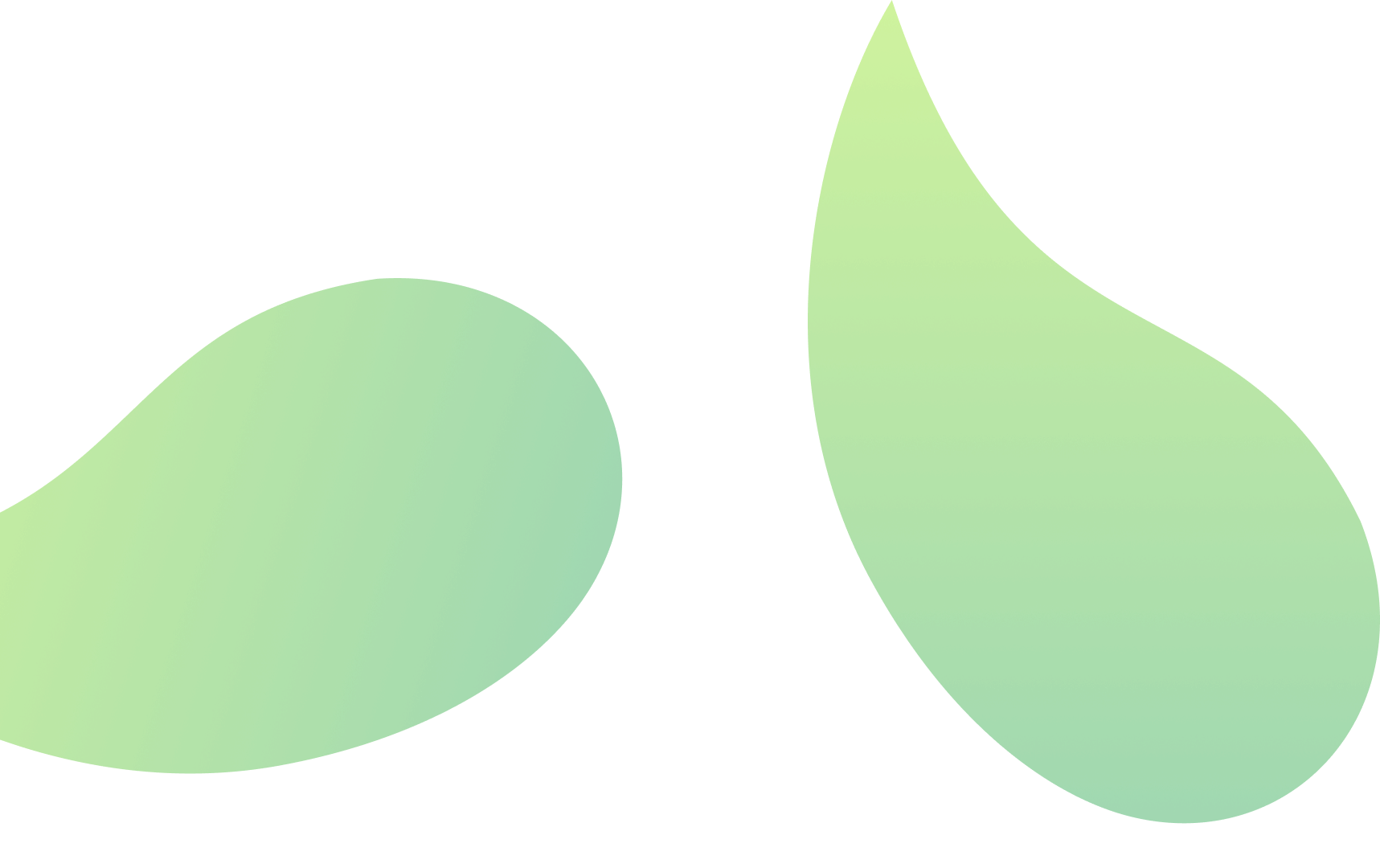 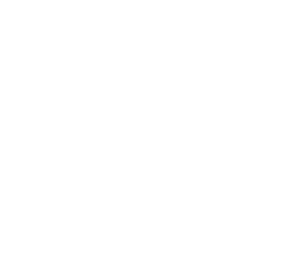 We were able to clarify our objectives and better reorientate our work so that it became a collaborative project.

An introduction to Github, although we haven't yet had a chance to exploit all its features 

We learned how to set up a community through a vision, a read me file, missions, personas, pathways,, a code of conduct, and a contributor guideline.

The different aspects of open science through the Unesco definition and the different themes tackled that have a link with our work:
Open source hardware and software
Open science infrastructure
Open data
Open access publications
Open to diversity of knowlege (sholarly or indiginou)
Creation of a social enterprise
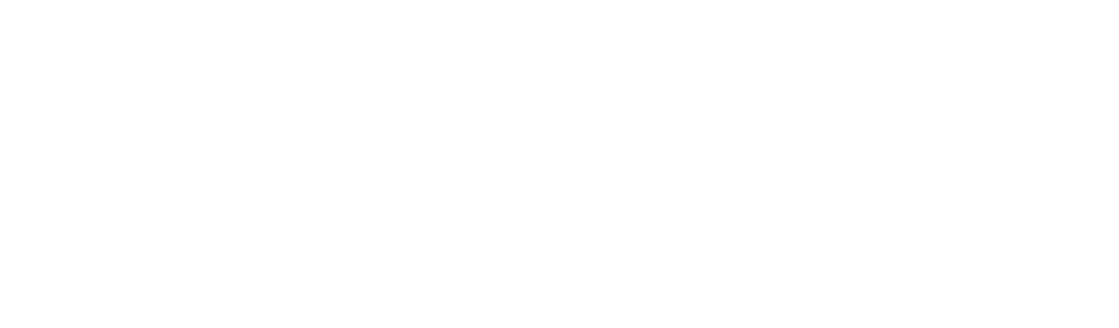 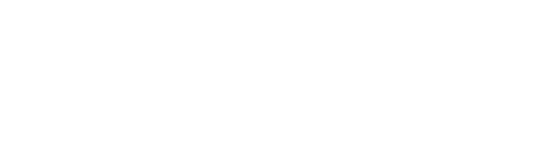 open seeds
mentoring & training program
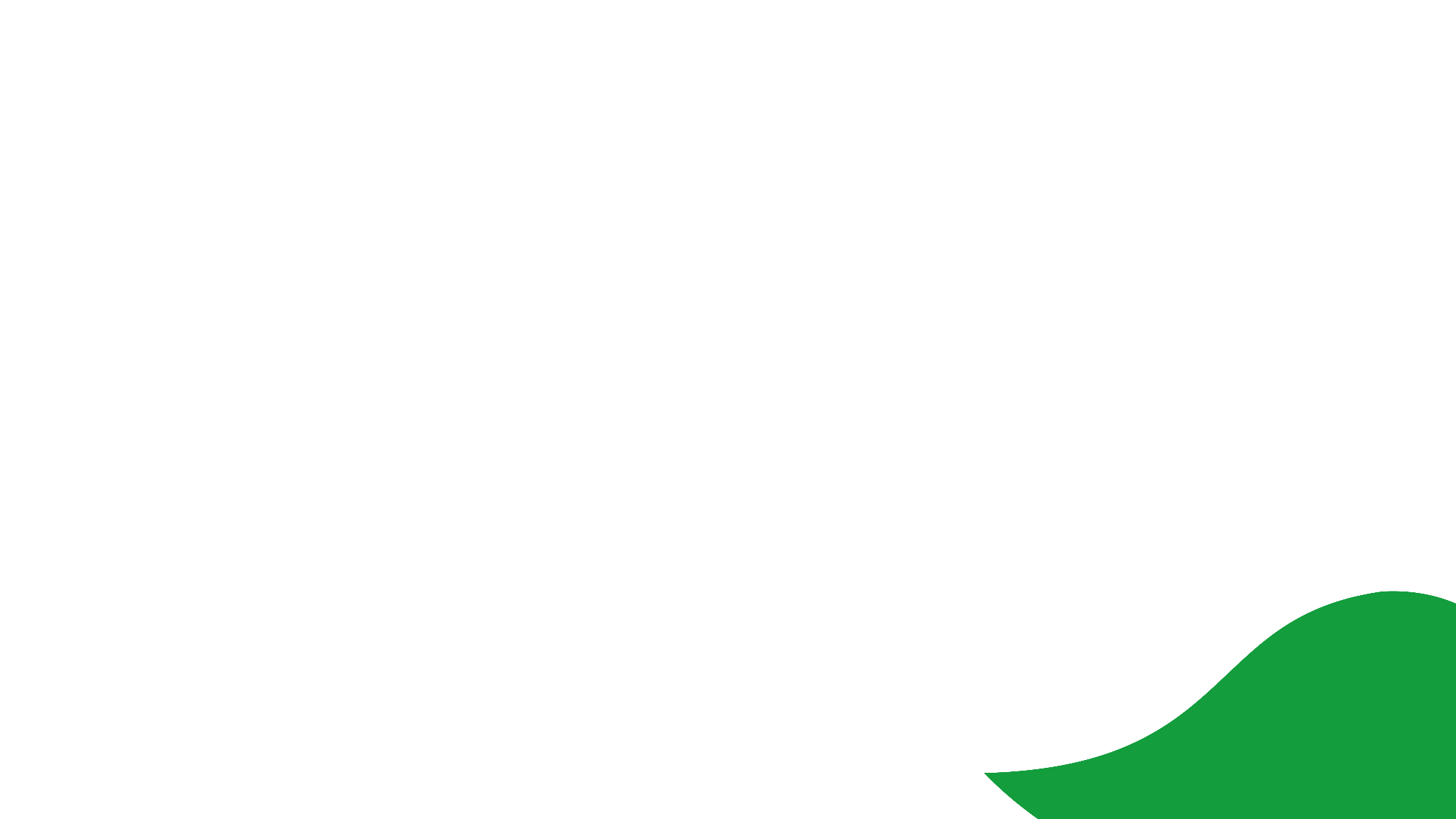 Hurdles encountered
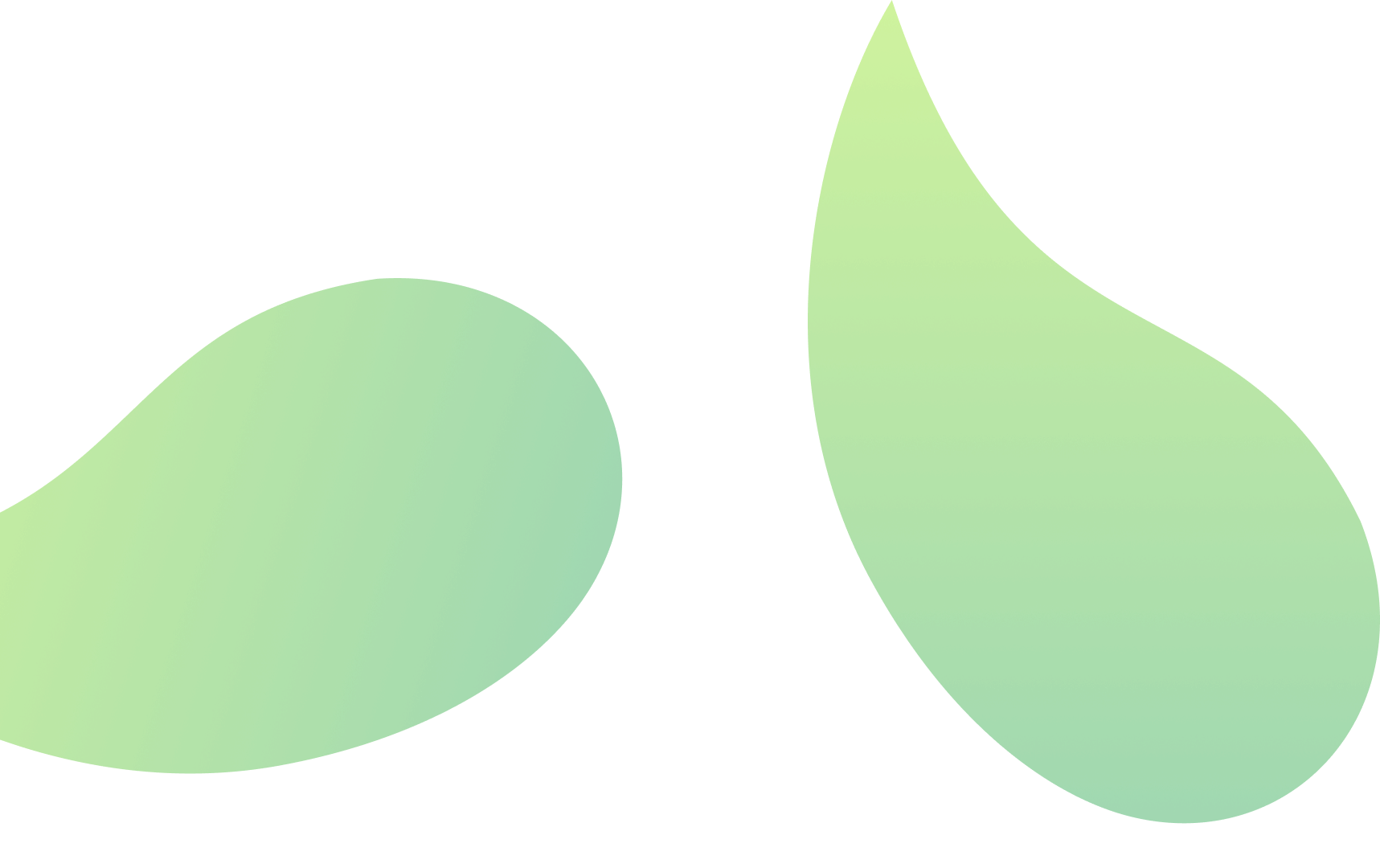 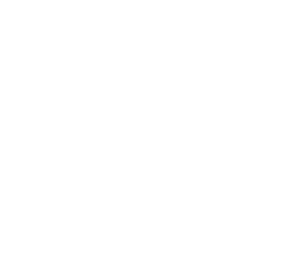 We had difficulties with the completion of our basic data, we were late with the data entry as well, so the aplication could not be carried out for the moment and the curves have not yet been adopted.

Language barrier (my first language being French), I sometimes had to follow the recordings a second time in order to fully understand the subjects covered.
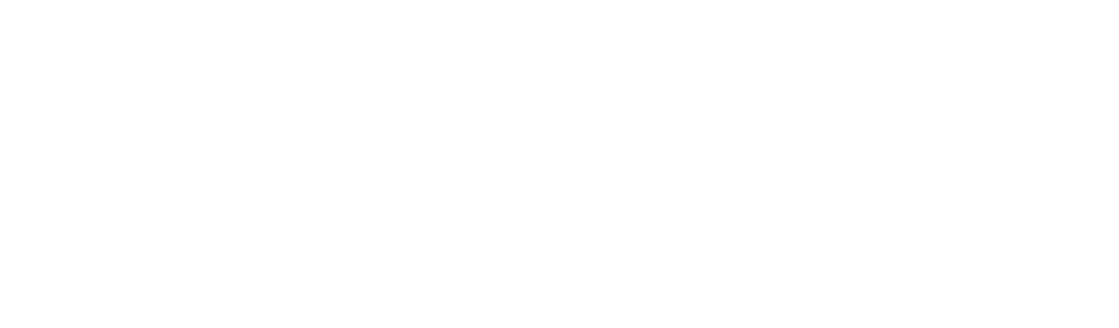 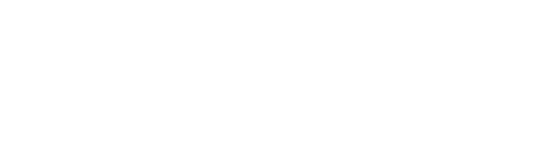 open seeds
mentoring & training program
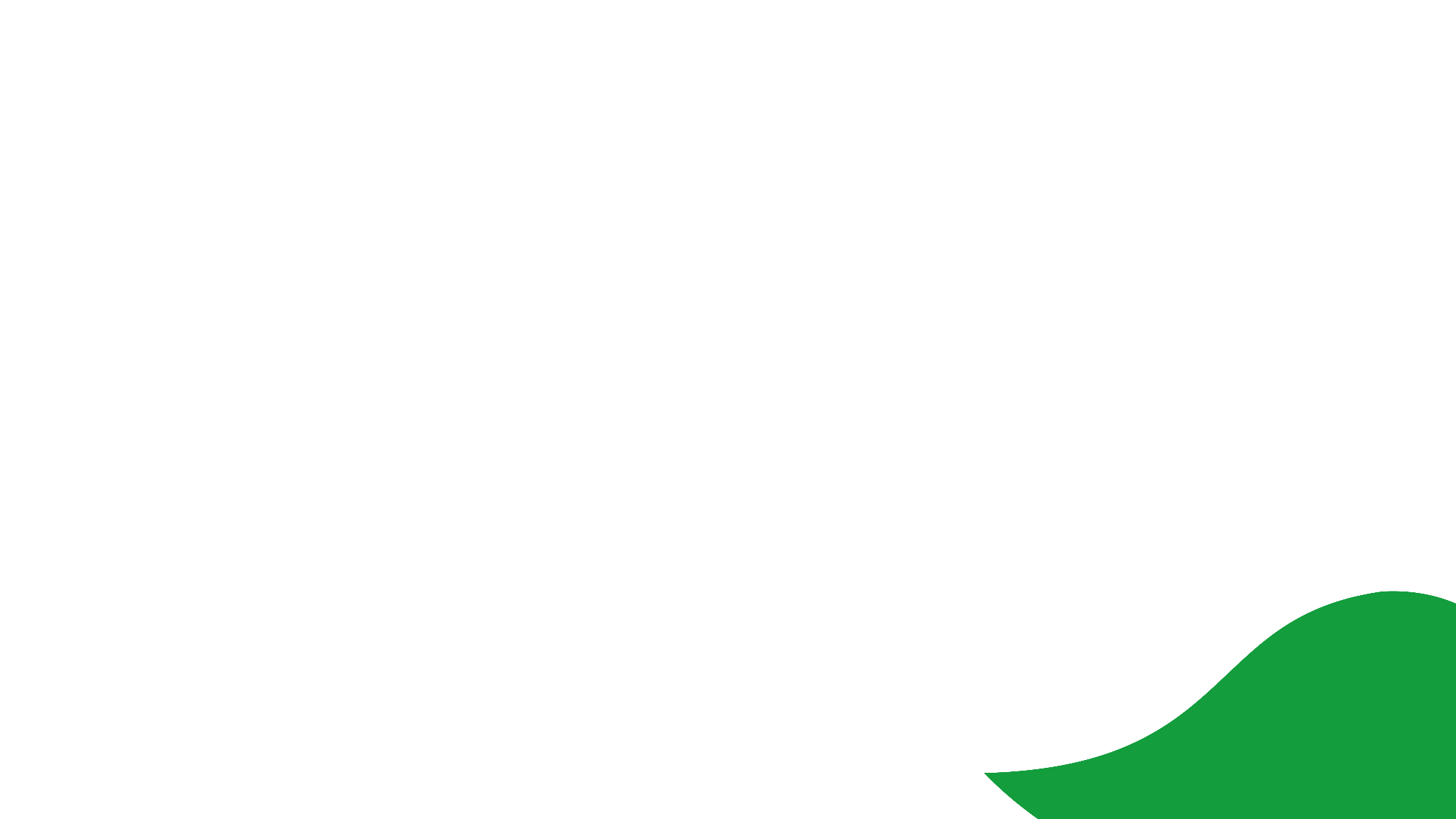 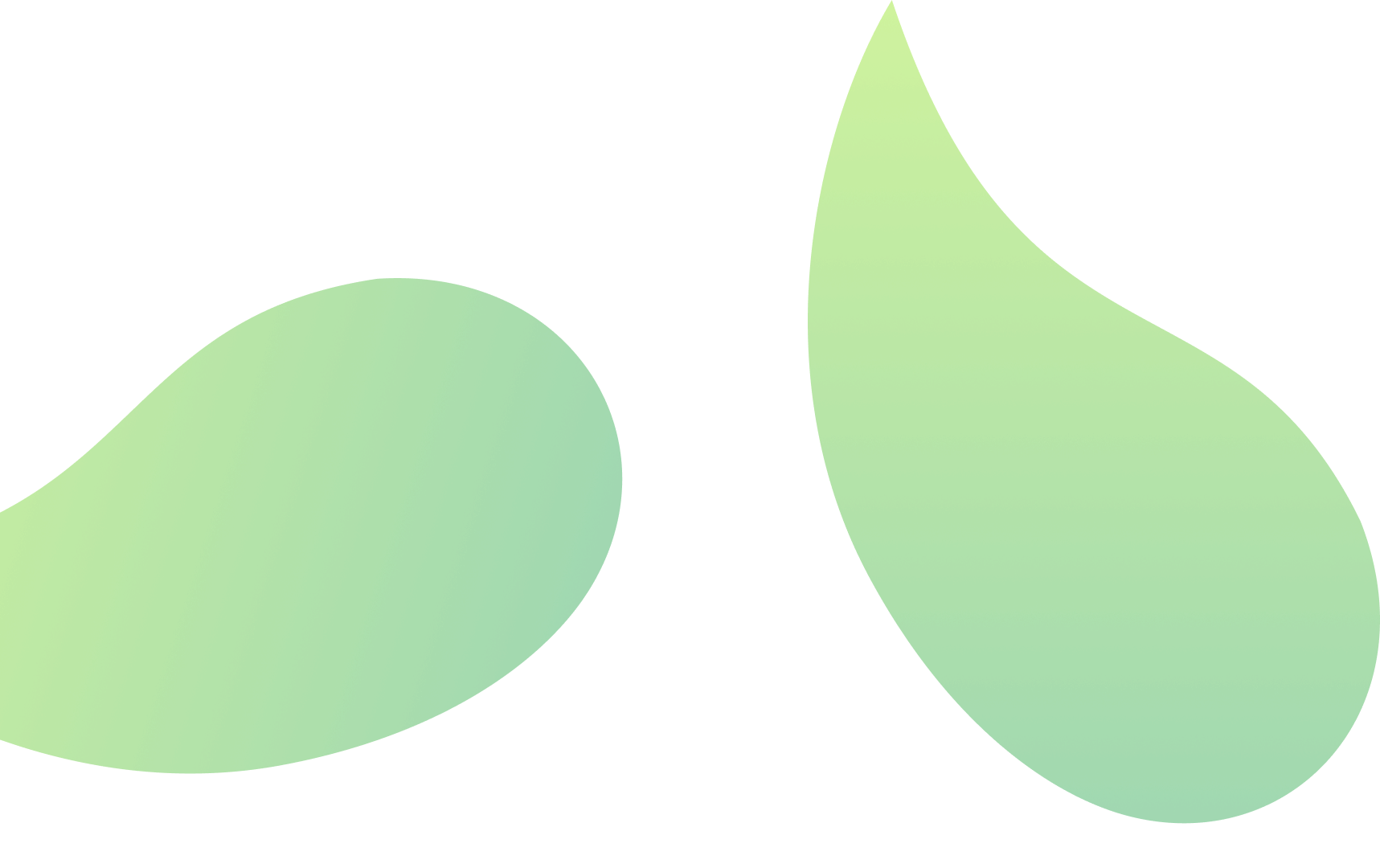 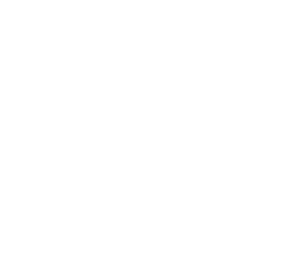 What comes next
Develop an appropriate curve for the evaluation of premature newborns in our city and extend the study to other neonatology units in other regions of the country in order to achieve a national curve.

Create an application open to all for predicting the growth of premature babies in Cameroon.

Create an association (ASPV prema) to help families of premature newborns, with an online website for the association and our community.
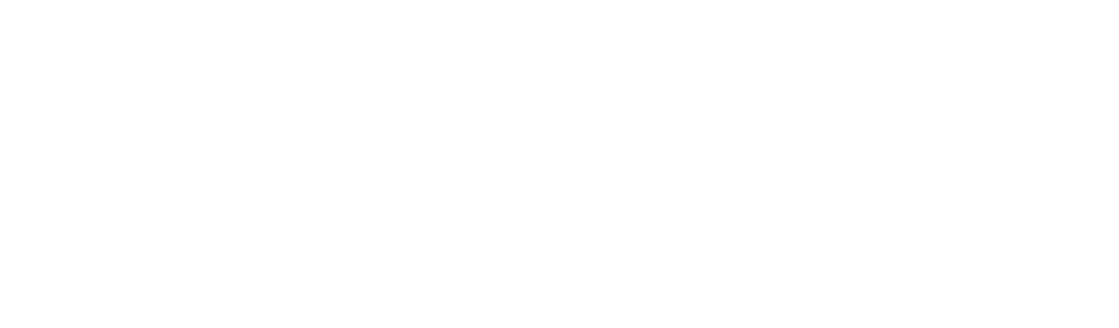 You can can contribuate by follow this link
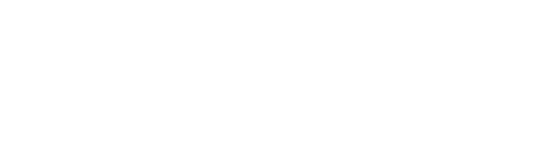 open seeds
mentoring & training program
Thank you
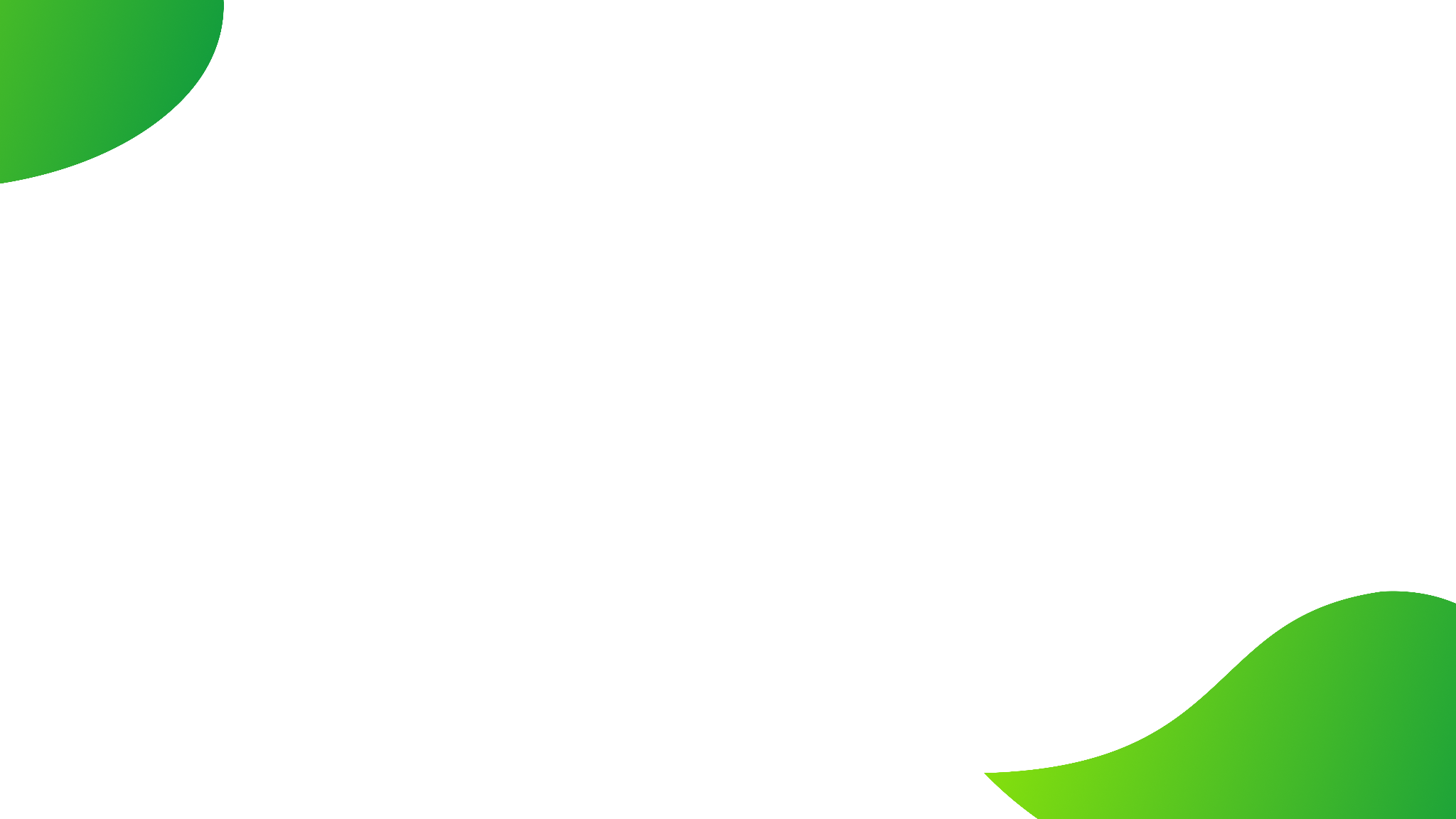 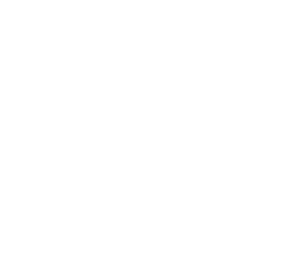 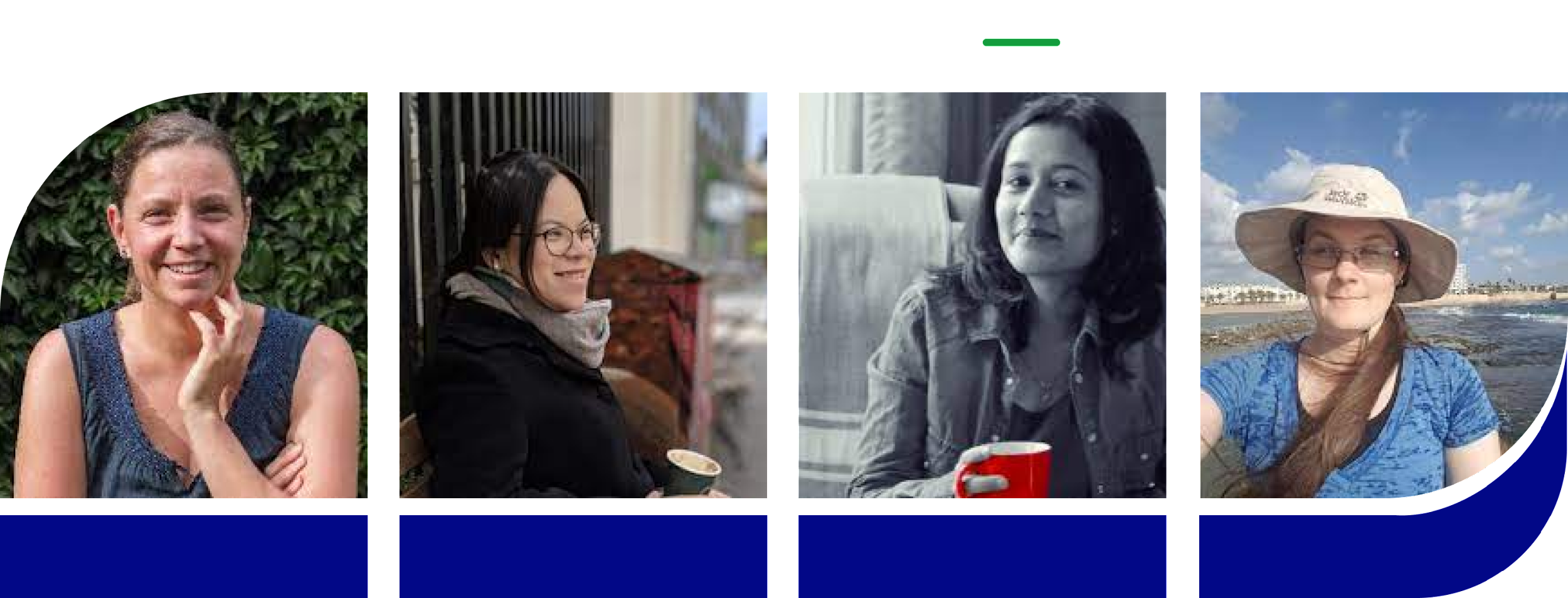 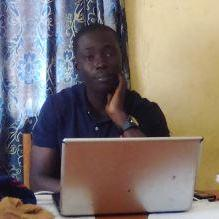 Elisée JAFSIA
Malvika Sharan
Emmy Tsang
Yo Yehudi
Bérénice Batut
Pediatricians, healthcare staff, mothers of children
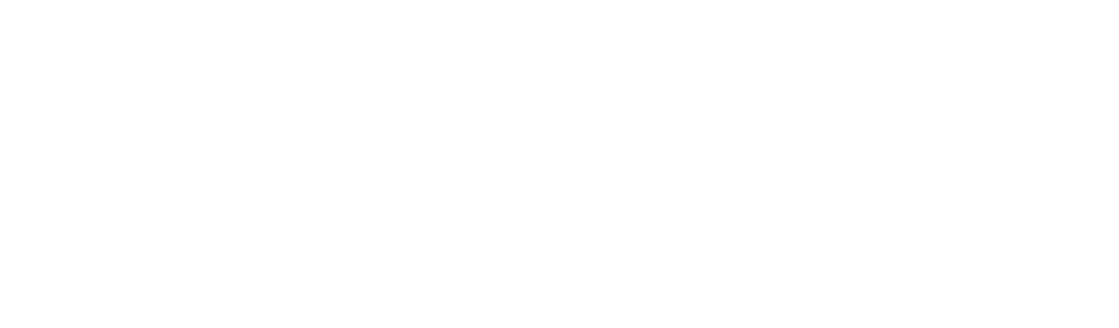